MATERIAL COMPLEMENTARIO PRIMEROS MEDIOS
Profesora: Lía Carolina Osorio Pérez
p 1
Biografía de Sófocles
Sófocles fue un poeta trágico griego
Nació en Colono Hípico (hoy parte de Atenas) alrededor del año 496 a.C. 
 Obras Antígona, Edipo Rey, Electra, Áyax, Las Traquinias, Filoctetes y Edipo en Colono
De toda su producción literaria, solo se conservan siete tragedias completas, que son de importancia capital para el género
p 2
¿Por qué el titulo? 
El título tiene que ver ya que nos dice el nombre del personaje principal, siendo muy claro, ya que se puede decir que es una biografía de Edipo.
Lugar y fecha de la obra.  
Algunos indicios sugieren que pudo ser escrita en los años posteriores a 430 adC. Sófocles escribió Edipo Rey entre los años 440-425 a. C.
Pero si se sabe que Edipo Rey fue escrito en la ciudad de Grecia.
p 3
Espacio
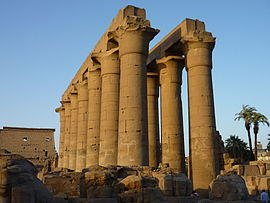 La obra se desarrolla en la ciudad de Tebas, la mayoría del tiempo en el castillo y sus alrededores. 
 Tebas es una ciudad de la antigua Grecia, en la región de Beocia, situada al norte del monte Citerón, al noreste de Atenas. Son conocidos los relatos de los hermanos gemelos Anfión y Zeto, quienes dirigieron Tebas y construyeron sus murallas; el del rey Edipo y la rivalidad de sus dos hijos, Eteocles y Polinices, que culminó con la expedición de los siete contra Tebas, y la captura y destrucción de la ciudad por los Epígonos; el regreso del dios Dioniso y la introducción de su culto en Tebas; y, por último, el nacimiento y proezas del famoso héroe Hércules.
Cuidad de Tebas
p 4
Estructura de la Obra
Es una obra dramática con un solo acto debido a que toda la obra se desarrolla en una unidad de tiempo.
El autor se nos presenta como testigo pues no toma partido ni participa de modo alguno en el desarrollo de la trama. 
La obra es una tragedia, pues cumple las tres condiciones necesarias para serlo: poseer personajes eminentes, de elevada condición social, estar contada en un lenguaje solemne y elevado y terminar con la muerte, suicidio o locura de uno o varios personajes sacrificados por rebelarse contra las leyes del destino. 
El lenguaje utilizado es en su mayoría formal, elevado, donde aparecen recursos estilísticos como metáforas, personificaciones, símiles... La ironía y la ambigüedad son notas características; mientras que el lenguaje del coro, mas poético, está lleno de exclamaciones, interrogaciones, invocaciones a los dioses, etc.
p 5
Personajes de la obra
Personajes de la tragedia
Edipo: rey de Tebas y esposo de Yocasta. Por haber librado a la ciudad de la amenaza de la Esfinge, los tebanos lo habían elegido como rey.
Creonte: es el hermano de Yocasta, a quien Edipo acusa de querer usurpar su trono (vale aclarar que Creonte no tiene dicha intención). Queda a cargo de las hijas y del trono de Edipo cuando este se va.
Tiresias: un adivino ciego de Tebas.
Yocasta: reina de Tebas, madre de Edipo. Se casó con Edipo tras el asesinato de su anterior esposo, Layo.
Corifeo: Dirige el coro y es amigo de Edipo.
Lábdaco: rey de Tebas, padre de Layo. Debido a la gran ofensa que hizo a los dioses, su familia sufrió la furia de las deidades.
Layo: rey de Tebas, hijo de Lábdaco, padre de Edipo, y esposo de Yocasta. Abandonó a su hijo Edipo por un oráculo que decía que lo mataría y se casaría con su esposa Yocasta.
Pólibo: rey de Corinto y padre adoptivo de Edipo.
Mérope: reina de Corinto y madre adoptiva de Edipo.
p 6
Argumento de la obra
Un oráculo advirtió a Layo Rey de Tebas, que sería asesinado por su propio hijo. Decidido a evitar su destino, ató los pies de su hijo recién nacido y lo abandonó para que muriera en una montaña solitaria. Un pastor recogió al niño y se lo entregó a Pólibo, rey de Corinto, quien le dio el nombre de Edipo (pie hinchado) y lo adoptó como su propio hijo. El niño no sabía que era adoptado y, cuando un oráculo proclamó que mataría a su padre, abandonó Corinto. Durante su travesía, encontró y mató a Layo, creyendo que el rey y sus acompañantes eran una banda de ladrones y así, inesperadamente, se cumplió la profecía. 
Creyendo que el rey Layo había muerto en manos de asaltantes desconocidos, y agradecidos al viajero (Edipo) por librarlos de la esfinge, los tebanos lo recompensaron haciéndolo su rey y dándole a la reina Yocasta por esposa. Durante muchos años la pareja vivió feliz, sin saber que ellos eran en realidad madre e hijo. 
Entonces descendió una terrible peste sobre la tierra, y el oráculo proclamó que debía ser castigado el asesino de Layo. Pronto Edipo descubrió que involuntariamente había matado a su padre. Atormentada por su vida incestuosa, Yocasta se suicidó y, cuando Edipo se dio cuenta de que ella se había matado y que se condenaba a sus hijos, se quitó los ojos y abandonó el trono.
“ató los pies de su hijo recién nacido y lo abandonó para que muriera en una montaña solitaria”
p 7
LINKS DE INTERÉS
VIDEO
JUEGOS
https://www.youtube.com/watch?v=kIZKQUB-QTY
https://www.cerebriti.com/juegos-de-literatura/edipo-rey
p 8
Si tienes dudas contáctame a mi correo institucional
Lía Carolina Osorio Perez
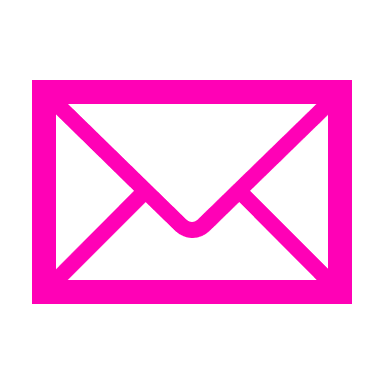 losorio@sanfernandocollege.cl
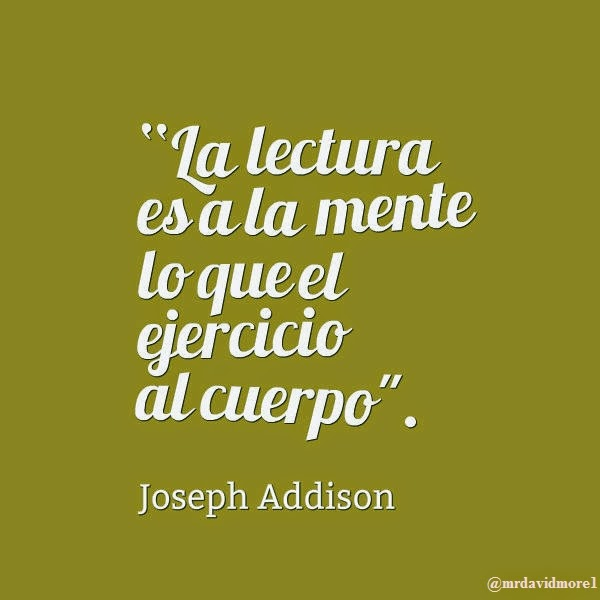 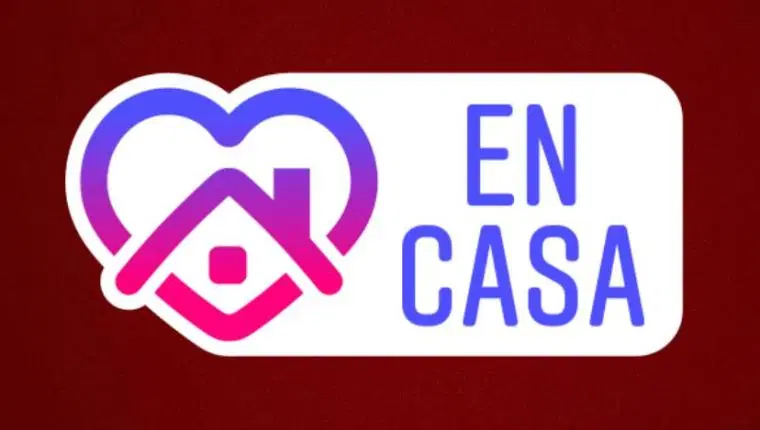 Mis queridos estudiantes:
Una nueva semana comienza hay que esforzarse cada día un poco más para poder llegar mas lejos.

Un abrazo 
Su profe Lía
p 10